«ПОДБЕРИ  СЛОВА К СХЕМЕ»
                                (для детей 5-7лет)

Цель: 
учить детей подбирать слова к звуковым схемам; 
закрепить навыки звукового анализа.



                                                                
                                                               
 учитель-логопед Астраханцева А.М.
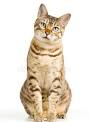 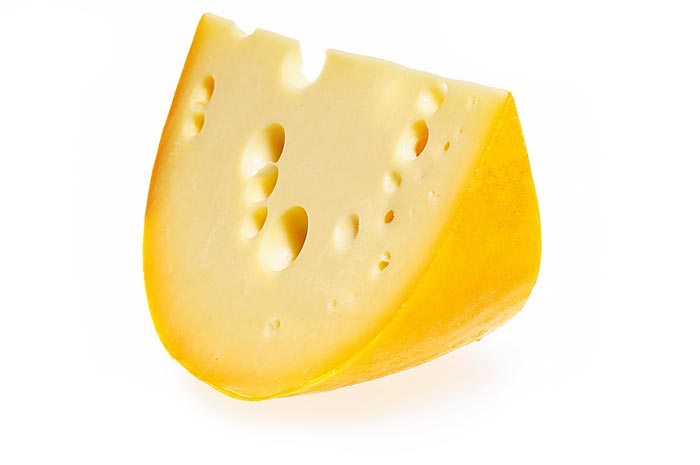 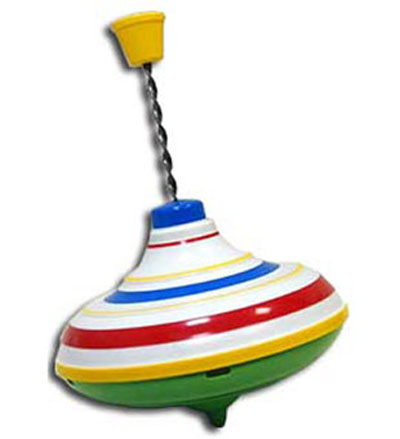 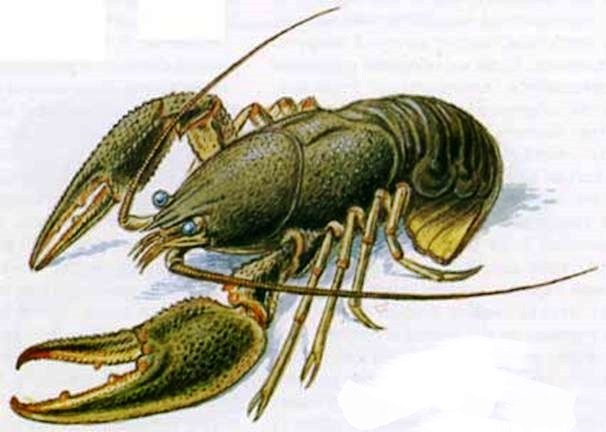 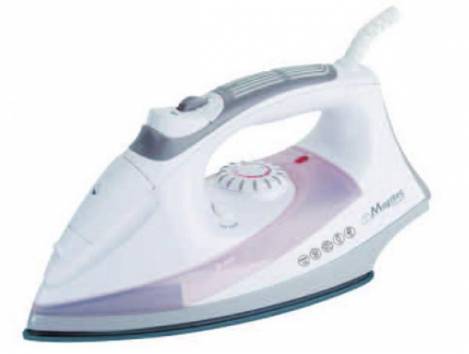 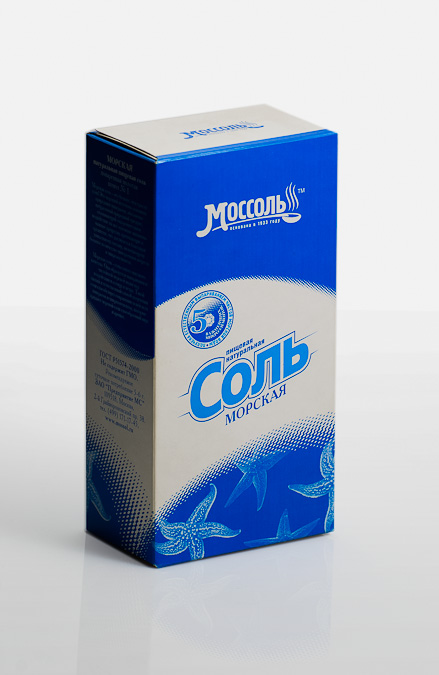 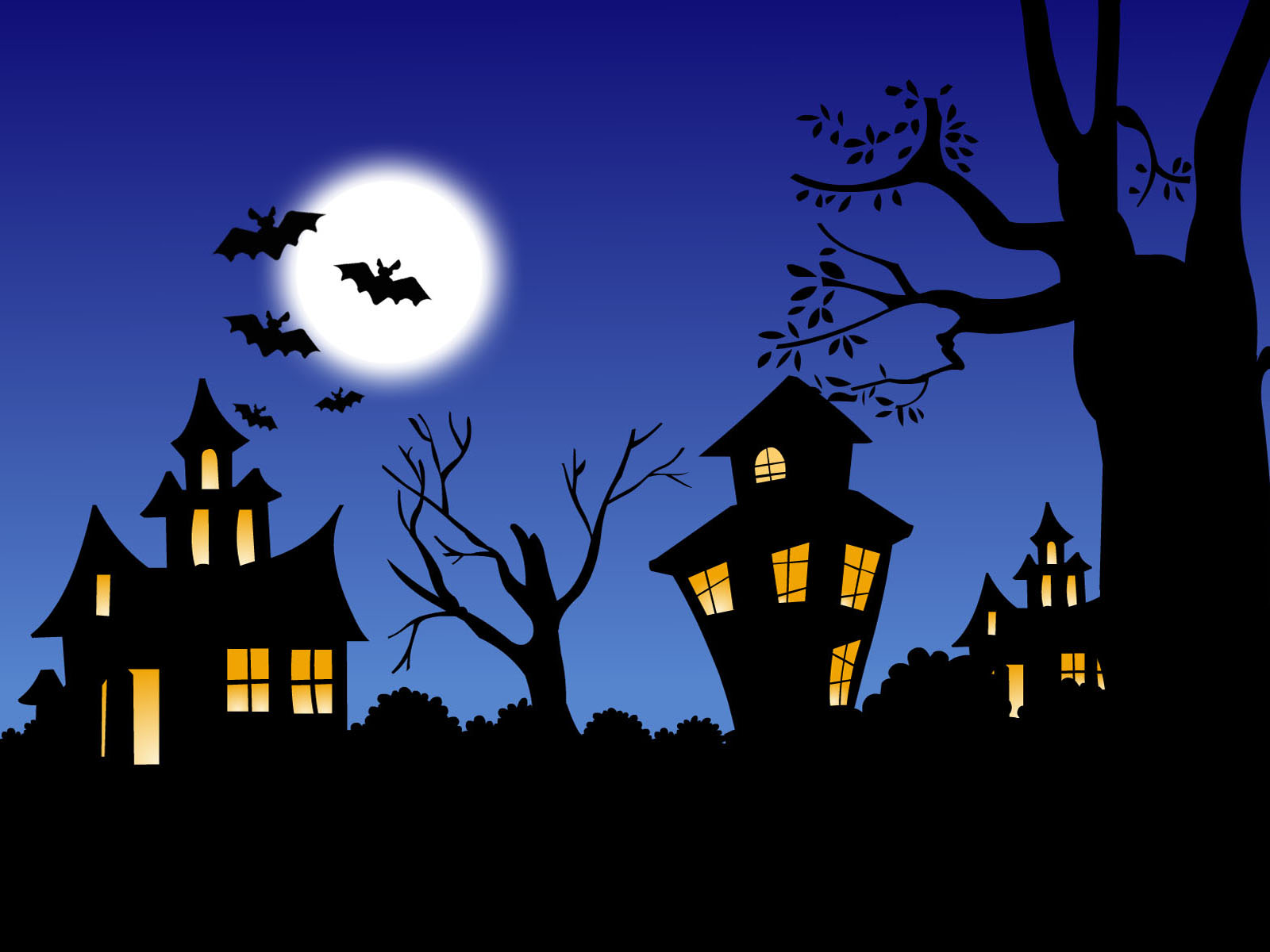 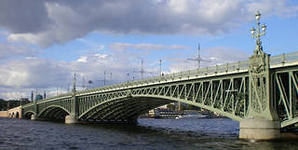 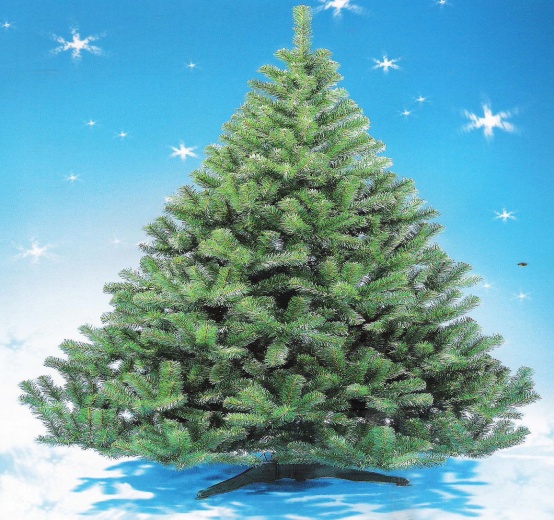 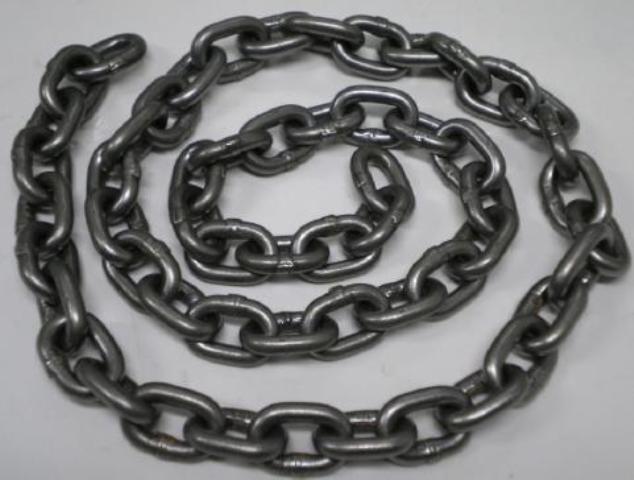 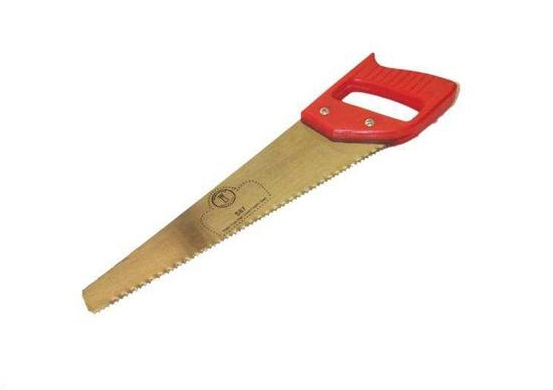 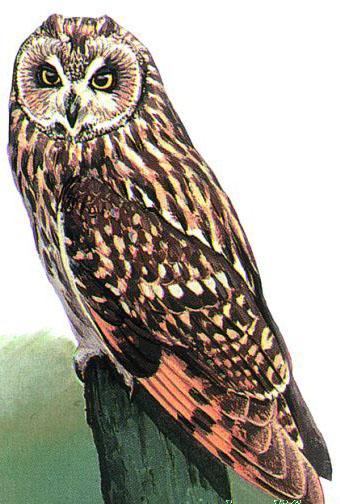 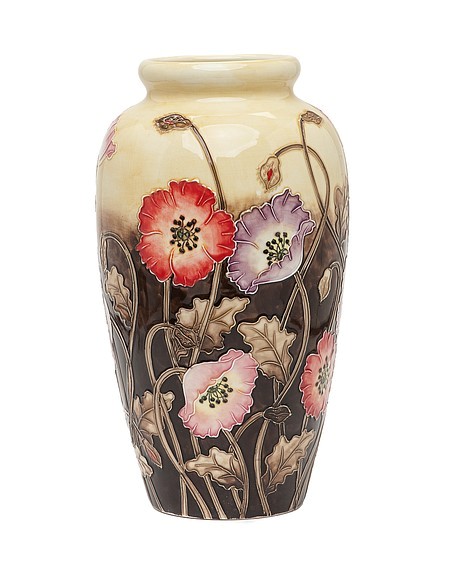 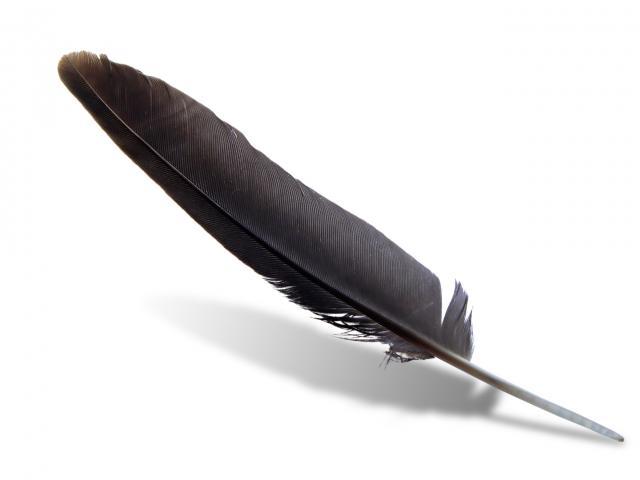 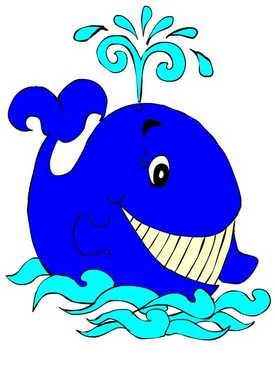 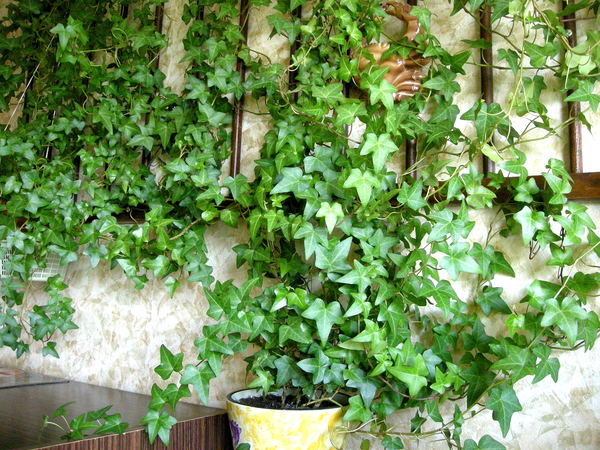 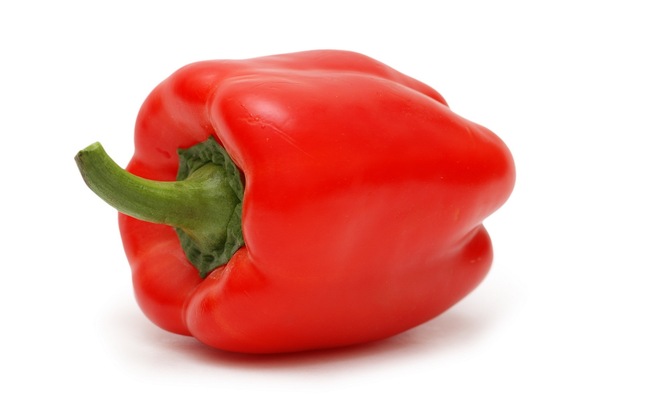 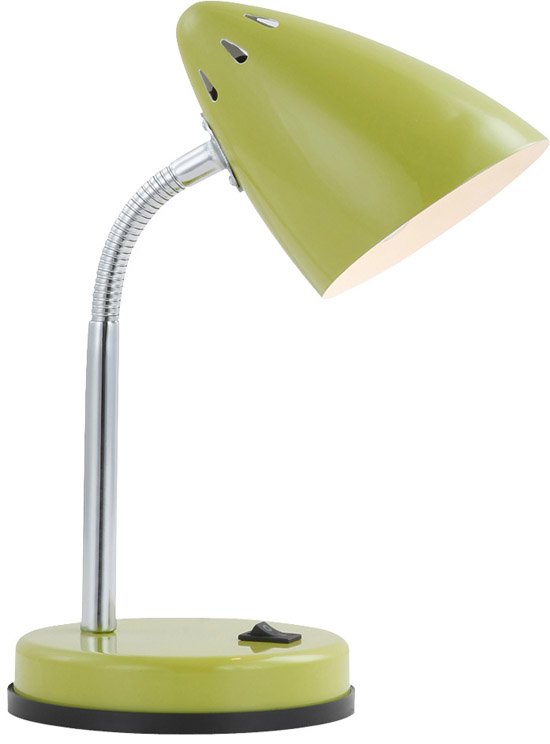 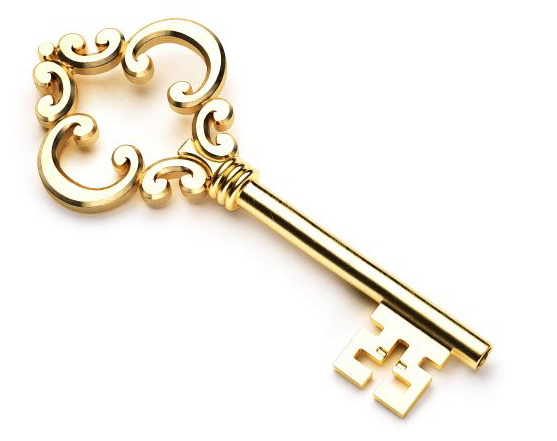 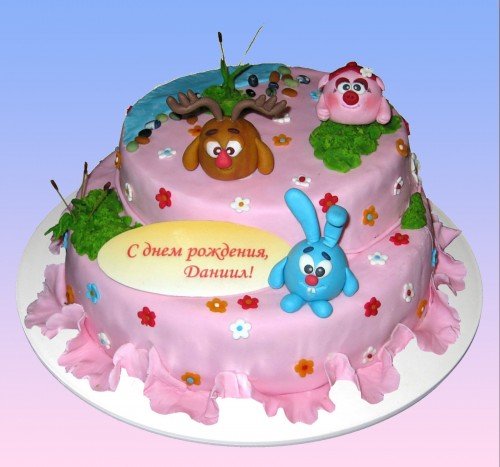 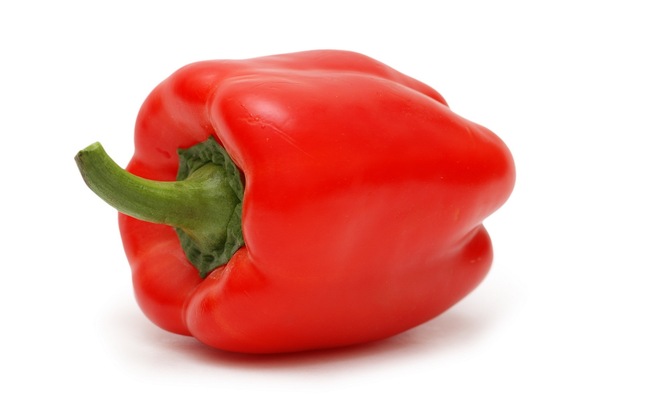 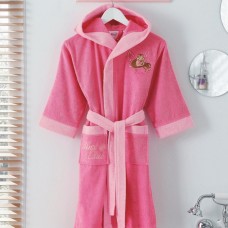 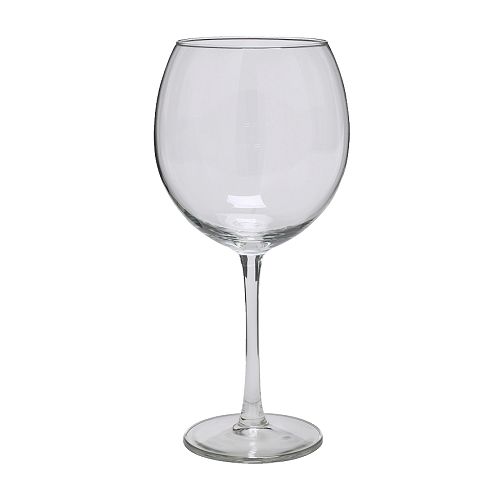 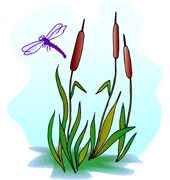 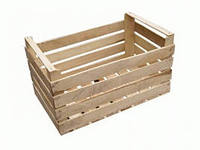 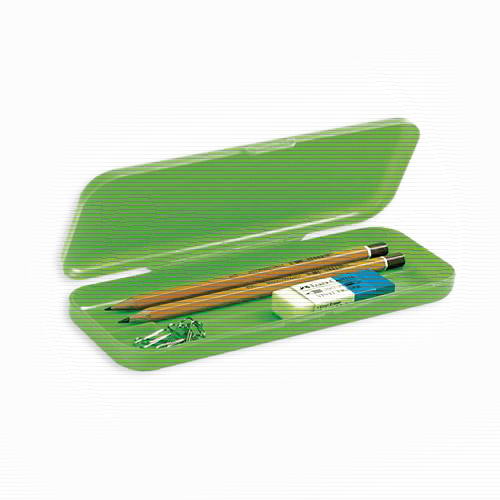 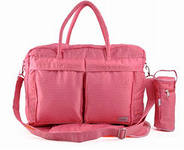 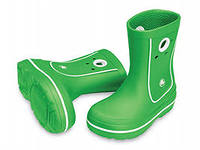 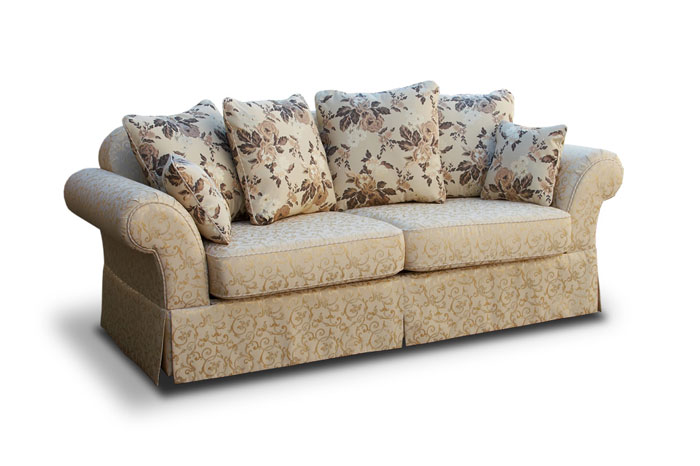 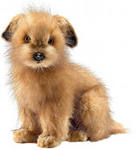